MBK P12 säsongen 2024
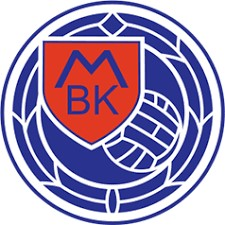 33 spelare i truppen i dagsläget
Återbud till träning görs via gästboken på Laget.se
All information kommer skickas ut via Laget.se
Har alla tillgång till Laget.se? Om inte, kontakta Niklas Lindh:0722364752
Klubbsortiment finns att beställa: team.intersport.se/mariestads-bk
MBK P12 säsongen 2024 -Träningar
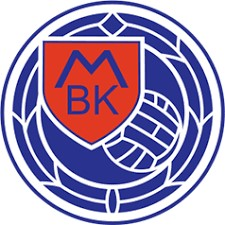 Träningar Mån, Ons och Tors 17:00-18:30 (April: Mån, Tors, Sön)
Träning med IFK Mariestad 14/4
Träningsupplägg:
2 dagar med fokus på passningsövningar, spelövningar + fysövningar
1 dag mer fokus på teknik och matchspel
  
Rätt utrustning till träningarna (benskydd)
MBK P12 säsongen 2024 - Seriespel
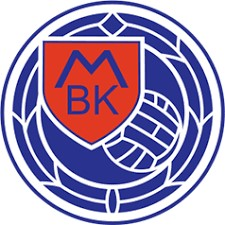 Seriespel - 2 lag anmälda (Div 9 Skövde och Div 9 Mariestad)
Ny planstorlek 55*35m (förra året 50*30)
Kommer dela in laget i 3 lag som förra året, byter indelning vår/höst
Kallelser till matcher kommer att skickas ut
Matchkläder kommer att delas ut som lämnas tillbaka efter säsongen
Samling på Vänershof, gemensamt ombyte 
Efter match – Samling i omklädningsrummet
MBK P12 säsongen 2024 - Cuper
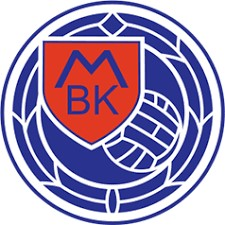 3 lag anmäls till cuper
Bollis cup 21/4
Ulvacupen 15-16/6 
Ev. Hovet cup i Örebro 10/8 1900kr/lag
Ev Kick on cup i Tidaholm (9-mannacup) 5-6/10 2600kr/lag
MBK P12 säsongen 2024 - Övrigt
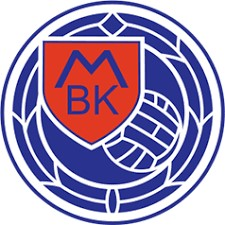 Lagkassa
Information om aktiviteter för att samla in pengar till lagkassa kommer separat
Försäljning av Sportlotten Vår/Höst
1 barn 10st lotter
2 eller fler barn 14st lotter
Betalning av lotter sker till Niklas Lindh via swish (0722364752) Märk med barnens namn
Arbetsinsatser
Bolliscup 21/4
Klassfotboll 26/5
Kiosk vid vårat lags hemmamatcher
Bemanning kiosk när vi är bollkallar